Deutsche Dermatologische Gesellschaft e.V. (DDG)
Berufsverband der Deutschen Dermatologen e.V. (BVDD)
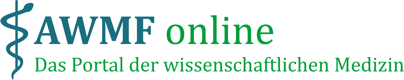 publiziert bei:
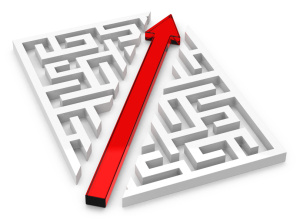 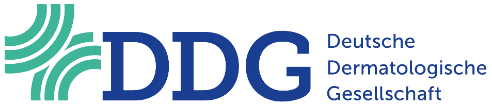 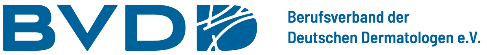 Kurzpräsentation (Leitlinienimplementierungshilfe)

S1-Leitlinie „Kontaktekzem“

AWMF-Registernr. 013-055 (https://www.awmf.org/leitlinien/detail/ll/013-055.html)
Gegenstand der Leitlinie
Definition: Das Kontaktekzem ist eine durch äußere Einwirkungen ausgelöste Entzündung der Epidermis und der angrenzenden Dermis am Ort der Einwirkung.

Klassifikation:
Irritatives Kontaktekzem (L24.-)
Phototoxisches Kontaktekzem (L56.2)
Allergisches Kontaktekzem (L23.-)
Sonderform: Hämatogenes Kontaktekzem
Sonderform: Aerogenes Kontaktekzem
Photoallergisches Kontaktekzem (L56.8)
Proteinkontaktdermatitis (L25.4/5).
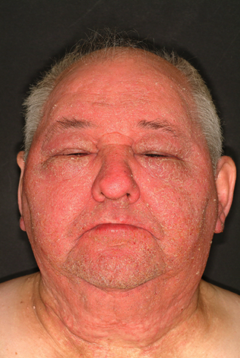 Ziel der Leitlinie
Die Leitlinie soll mittels systematisch entwickelten Leitsätzen, die den aktuellen Erkenntnisstand wiedergeben, die Entscheidungsfindung für eine angemessene medizinische Versorgung unterstützen.

Adressaten der Leitlinie: Dermatologen, Allergologen und allergologisch bzw. berufsdermatologisch tätige Ärzte.

Patientenzielgruppe:Patienten mit Kontaktekzemen.
Die wichtigsten Leitsätze im Überblick
Kontaktekzeme betreffen als Volkskrankheit alle Altersgruppen mit hoher Prävalenz und Inzidenz.
Die Diagnostik eines Kontaktekzems beruht auf Anamnese, klinischer Untersuchung und Testung.
Die Diagnose eines allergischen Kontaktekzems erfolgt durch den Nachweis einer Kontaktsensibilisierung gegen die ursächlichen Allergene im Epikutantest.
Ist das Irritans oder Allergen identifiziert, liegt der Schlüssel zum therapeutischen Erfolg in ihrer strikten Vermeidung.
Topische Glukokortikoide gelten als First-Line-Therapie beim Kontaktekzem.
Die topische Basistherapie ist mit eine der Schlüsselkomponenten bei der Therapie des Kontaktekzems.
Eine individuell angepasste systemische Therapie des Kontaktekzems kommt in Betracht, wenn eine topische Therapie nicht wirksam oder nicht durchführbar ist.
Epidemiologische Daten zum Kontaktekzem
Das Kontaktekzem betrifft in Deutschland als Volkskrankheit alle Altersgruppen und verursacht erhebliche gesundheits- und sozialökonomische Kosten.
Etwa 80 % aller Kontaktekzeme sind irritativer Natur.
Häufig an den Händen lokalisiert und dort überwiegend beruflich bedingt.
1-Jahresprävalenz des allergischen Kontaktekzems unter Erwachsenen bei etwa 7 %, unter Kindern und Jugendlichen bei etwa 2,2 %.
Inzidenz des allergischen Kontaktekzems bis zu 7 Fälle pro 1.000 Einwohner pro Jahr.
Mindestens 20 % der Bevölkerung leiden an einer (klinisch stummen) Kontaktsensibilisierung.
Diagnostische Maßnahmen beim Kontaktekzem
Differenzialdiagnosen zum Kontaktekzem
Allgemeines Therapiemanagement
Leitsätze:
Der erste Schritt des effektiven Therapiemanagements von Kontaktekzemen ist eine korrekte Diagnose.
Ist die Noxe – Irritans oder Allergen – identifiziert, liegt der Schlüssel zum Therapieerfolg in der Aufklärung des Patienten und in ihrer Kontaktvermeidung.
Die Therapie des Kontaktekzems ist immer individuell anzupassen und nach dem Ekzemstadium auszurichten.
Eine systemische Therapie kommt in Betracht, wenn eine topische Therapie nicht wirksam oder nicht durchführbar ist.
Basistherapie
Leitsätze:
Die topische Basistherapie mit Hautpflegemitteln ist eine Schlüsselkomponente bei der Therapie von Kontaktekzemen.
Die Wahl des Hautpflegemittels sollte je nach Hautzustand und Akzeptanz des Patienten individuell getroffen werden.
Unterstützende Eigenschaften:
Wiederherstellung der Hautbarriere (durch Verbesserung der Rückfettung und Hydratation der Haut)
Reduktion von Entzündung und Juckreiz
Glukokortikoidsparende Wirkung
Förderung der Abheilung von irritativen und allergischen Kontaktekzemen.
Topische Glukokortikoide
Leitsatz:
Glukokortikoide gelten als First-Line-Therapie beim irritativen wie auch beim allergischen Kontaktekzem.
Glukokortikoide mit einem TIX ≥ 2 sollten bevorzugt gewählt werden:
z.B. Prednicarbat, Methylprednisolonaceponat, Mometasonfuroat.
Die Langzeitanwendung der Glukokortikoide sollte nicht nur aufgrund ihrer lokalen Nebenwirkungen begrenzt sein, sondern auch wegen den möglichen Folgen ihrer Resorption wie z.B. Osteoporose.
Eigenschaften:
entzündungshemmend, immunsuppressiv, antiproliferativ.
Topische Calcineurininhibitoren
Tacrolimus und Pimecrolimus als Alternativen zu topischen Glukokortikoiden (Off-Label-Use).
Zulassung ausschließlich für das atopische Ekzem.
Sicherheit bei der Langzeitanwendung durch fehlendes Hautatrophierisiko und fehlende Störung der Wiederherstellung der Hautbarriere.
CAVE: Wegen möglicher Photokanzerogenität keine Kombination mit UV-Lichttherapie.
Eigenschaften:
immunmodulierend
entzündungshemmend.
Schieferöl (Ichthyol)
Anwendung auch heute noch vertretbar, sofern andere Topika nicht wirken oder abgelehnt werden bzw. topische Glukokortikoide eingespart und deren Nebenwirkungen vermieden werden sollen.
Eigenschaften:
entzündungshemmend
antiseptisch
antibakteriell
antimykotisch
juckreizstillend
schmerzlindernd
hauterweichend.
Steinkohleteer (Pix lithanthracis)
Allgemein ist die Anwendung in der klinischen Dermatologie stark rückläufig.
Mitunter noch zur Therapie von Handekzemen eingesetzt, allerdings ohne vorliegenden Nachweis einer Wirksamkeit.
Nebenwirkungsprofil:
Hautreizung und -verfärbung
akneigene Wirkung
Photosensibilisierung
Karzinogenität.
Eigenschaften:
epidermal differenzierungsinduzierend
antiproliferativ.
Topische Antiseptika
Verwendbar in Fällen von superinfizierten Kontaktekzemen oder wenn eine Besiedlung mit pathogenen mikrobiellen Keimen einen das Kontaktekzem triggernden Faktor darstellt.
Optionen:
Kaliumpermanganat
Triclosan
Chlorhexidin
Polyhexanid
Octenidin
Clioquinol.
Topische Januskinase-Inhibitoren
Delgocitinib wurde zur Therapie des chronischen Handekzems in einer randomisierten kontrollierten Studie (Phase IIa) untersucht.
Therapieerfolg zeigte sich unabhängig vom dominierenden Subtyp des chronischen Handekzems – irritativ oder nicht irritativ.
Eigenschaften:
JAK-STAT-Inhibition
entzündungshemmend
immunsuppressiv
antiproliferativ.
Physikalische Therapieformen
Beim Kontaktekzem gibt es positive klinische Erfahrungen mit PUVA und UVB-Breitband.
PUVA, UVB-Schmalband und UVA1 haben gute Ergebnisse beim chronischen Handekzem gezeigt und zählen hier, zusammen mit den topischen Glukokortikoiden, zur wichtigsten Standardtherapie.
Eigenschaft: Hardening-Effekt auf die Barrierefunktion der Haut.

Leitungswasser-Iontophorese kann nicht nur die Hyperhidrose sondern auch das dyshidrotische Ekzem selbst verbessern.
Eigenschaft: glukokortikoidsparende Wirkung.
Systemische Glukokortikoide
Leitsatz:
Beim Kontaktekzem gibt es nur wenige Gründe für den systemischen Einsatz von Glukokortikoiden.
Systemische Glukokortikoide können bei ausgedehnten oder schweren akuten Kontaktekzemen und Exazerbationen von chronischen Kontaktekzemen indiziert sein – in der Regel kurzfristig (bis max. 2 Wochen) 0,5–1 mg/kg KG/Tag Prednisolonäquivalent mit raschem Ausschleichen.
Glukokortikoide sind zur längerfristigen systemischen Therapie aufgrund ihres Nebenwirkungsprofils ungeeignet.
Systemische Retinoide
Leitsatz:
Alitretinoin ist die Therapie des chronischen Handekzems mit dem höchsten Evidenzgrad.
Acitretin kann bei Patienten mit chronischem hyperkeratotischen Handekzem als wirksam und sicher eingestuft werden (Off-Label-Use).
CAVE: teratogenes Potenzial.
Eigenschaften:
entzündungshemmend
immunmodulierend
antiproliferativ.
Systemische Immunsuppressiva
Immunsuppressiva werden traditionell für eine Vielzahl von Indikationen eingesetzt, entweder allein, kombiniert oder als Glukokortikoid-sparende Systemtherapeutika.
Wirksamkeit beim Kontaktekzem – bei allen Immunsuppressiva ein Off-Label-Use – bislang unzureichend belegt.
Optionen:
Cyclosporin (beim atopischen Handekzem, hier In-Label-Use)
Azathioprin (beim aerogenen Kontaktekzem und chronischen Handekzem)
Mycophenolatmofetil
Methotrexat.
Biologika
Dupilumab zeigte bei Patienten mit atopischem Ekzem und begleitendem chronischen Handekzem (In-Label-Use) eine gute Wirksamkeit.
Wirksamkeit beim allergischen Kontaktekzem (Off-Label-Use) noch nicht aussagekräftig.
Eigenschaft:
IL-4- und IL-13-Inhibition, Schlüsselzytokine der Th2-Entzündung.
Präventionsmaßnahmen beim Kontaktekzem
Methodik, Gültigkeit und Expertenkommission
Repräsentativ zusammengesetzte Leitliniengruppe aus 10 Fachgesellschaften erarbeitete zw. Sep. 2020 und Sep. 2021 im informellen Konsens die Leitlinie (Stufenklassifikation S1), die im Okt. 2021 final von der 2+2 Kommission der Deutschen Dermatologischen Gesellschaft (DDG) und den Fachgesellschaften angenommen wurde.

Die Leitlinie hat eine Gültigkeit bis zum 31.08.2026.